Det medisinske fakultet, Institutt for medisinske basalfag
Instituttrådsmøte
13 juni 2023
Foto: UiO/Anders Lien
NFRs evaluering av medisin og helsefag
6/13/2023
2
Evaluering av medisin og helsefag (EVALMEDHELSE)
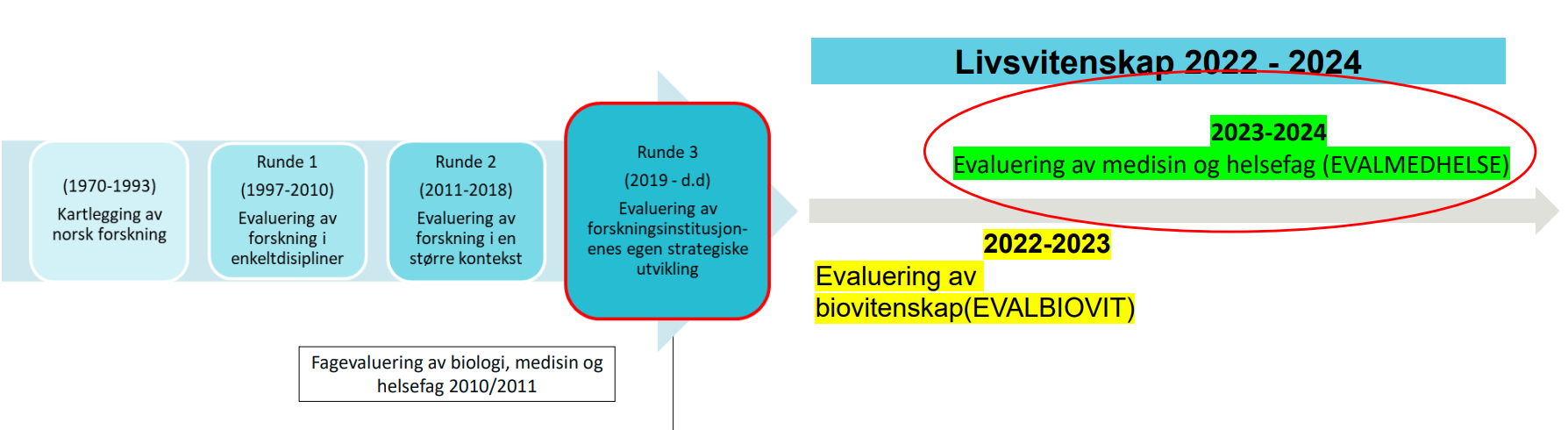 Side 3
Administrativ enhet – deadline 6 juni
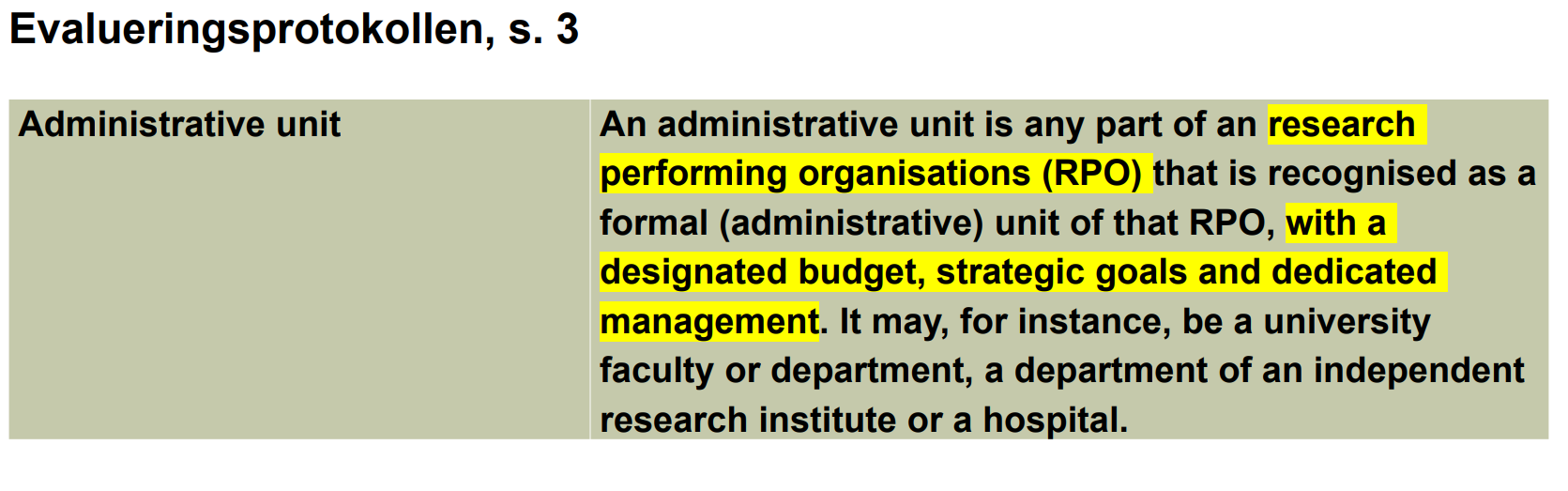 4
[Speaker Notes: Fakultetet ønsker ikke å være denne enhet så da er det naturlig at IMB er det.]
Evalueringskriterier administrativ enhet (gult)
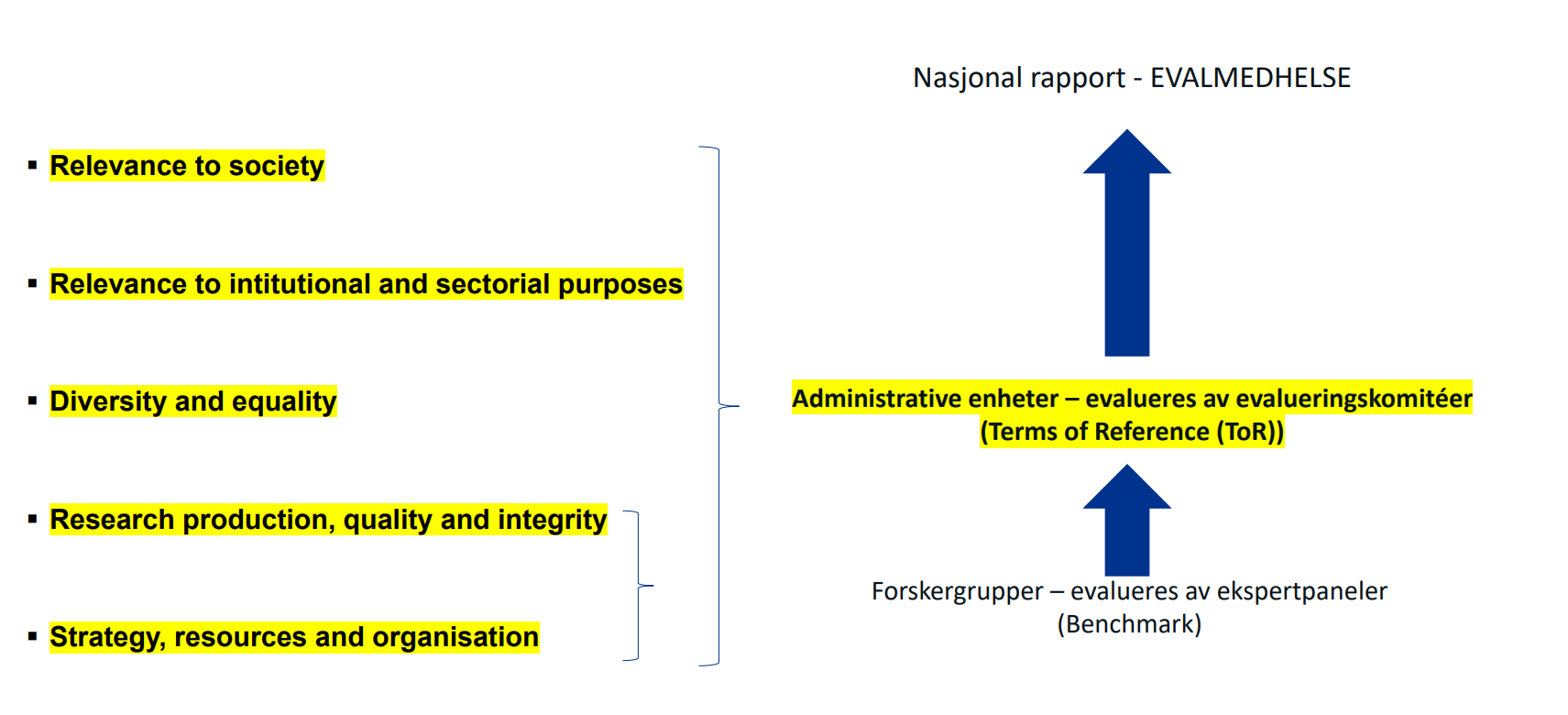 Side 5
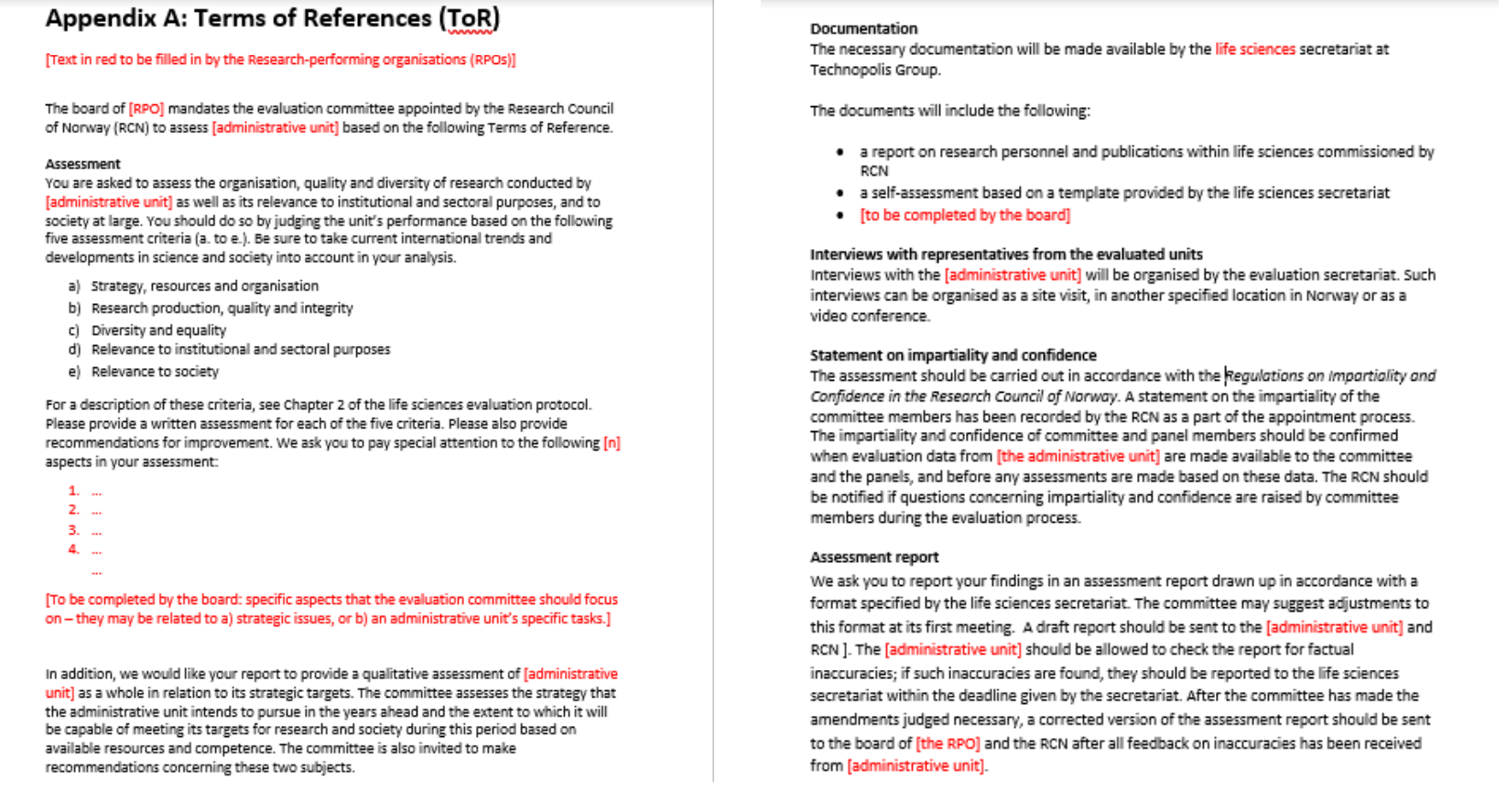 Deadline 30 september
Side 6
[Speaker Notes: ToR som skal besluttes av et styre -> det har vi ikke så formelt bør vi sannsynligvis diskutere dette i rådet]
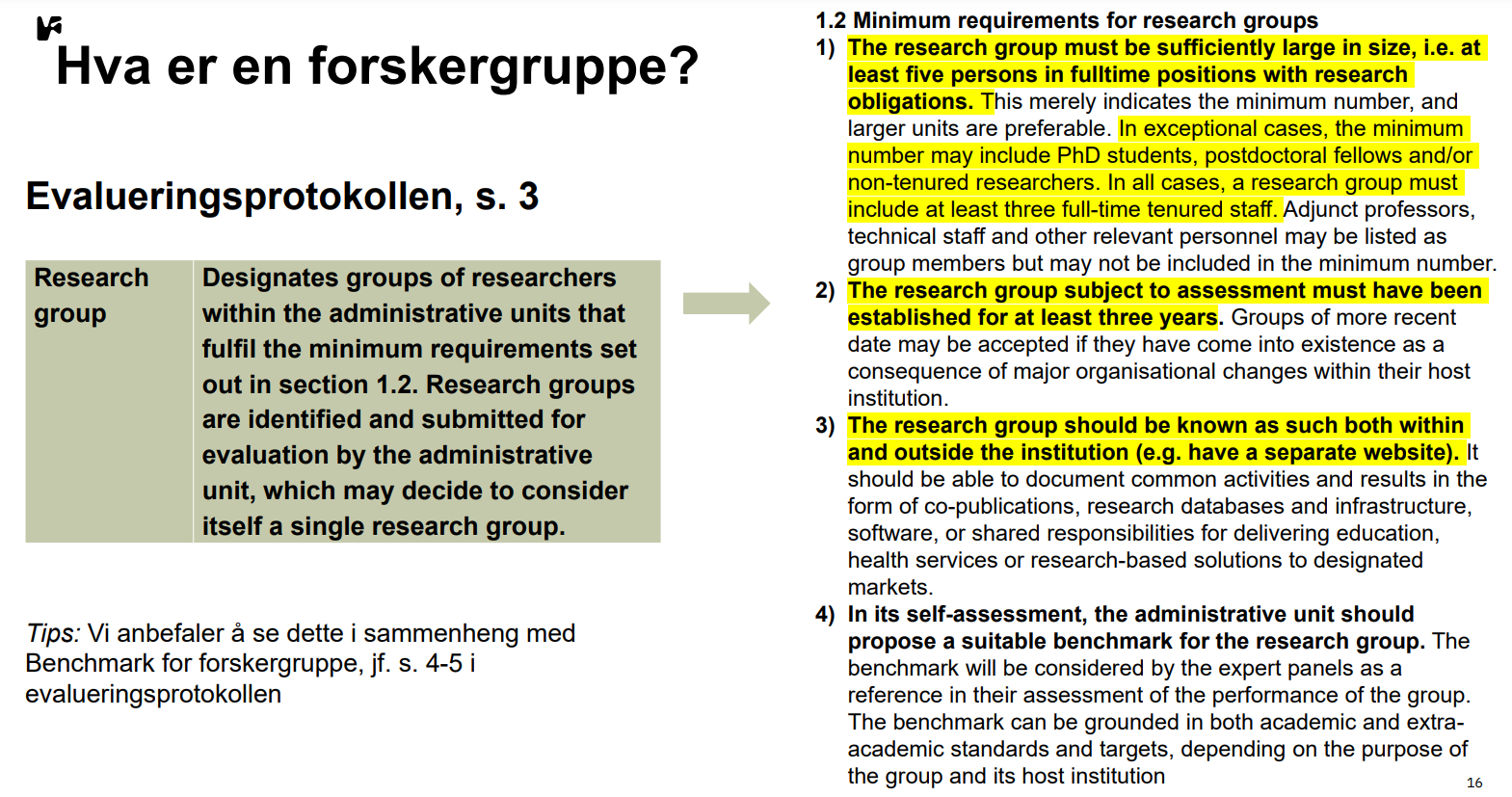 Deadline 6 juni
7
[Speaker Notes: Kan også være min 3 fulltids stillinger med forskning og 2 rekrutteringstillinger.
Hvor vi melder inn forskningsgruppe må vi lande og dette vil hver avdelingsleder og senter leder diskutere sammen med meg i ledergruppen]
Evalueringskriterier forskergrupper (gult)
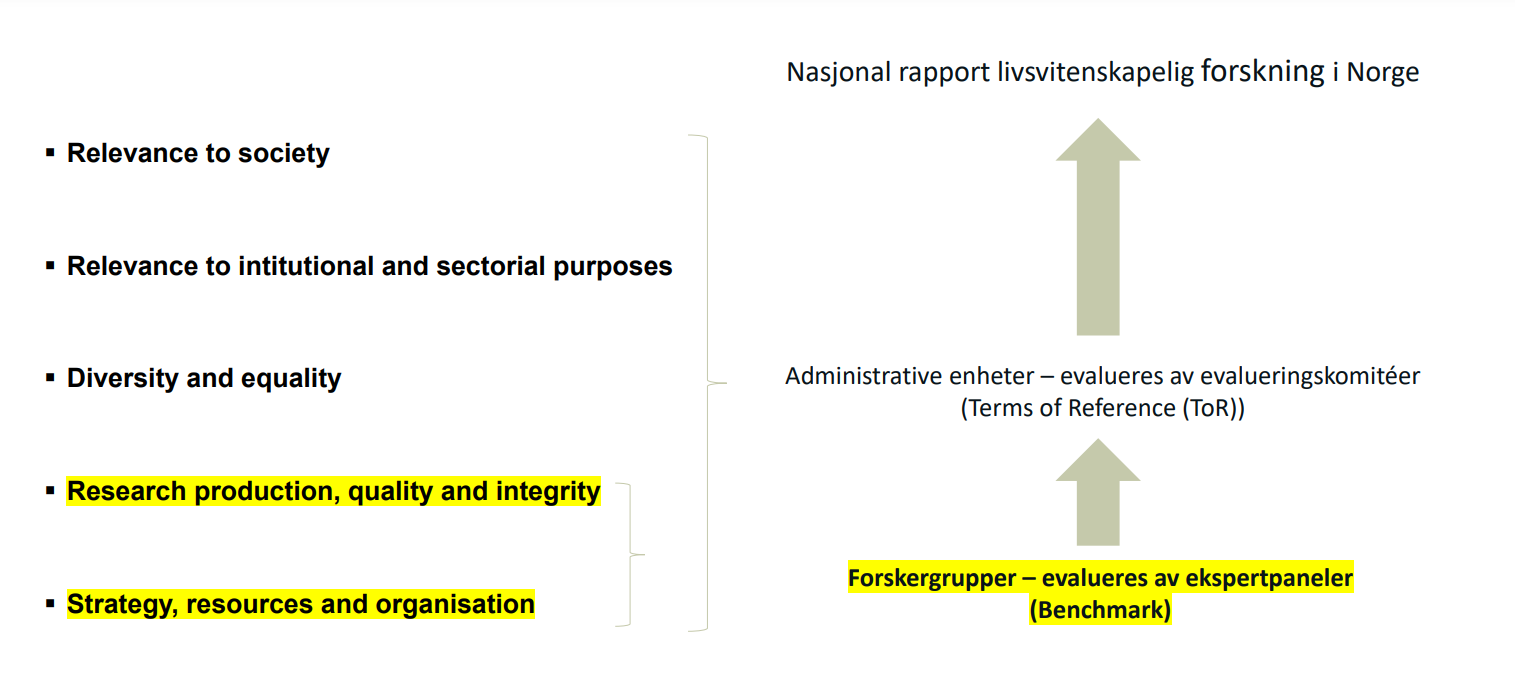 Side 8
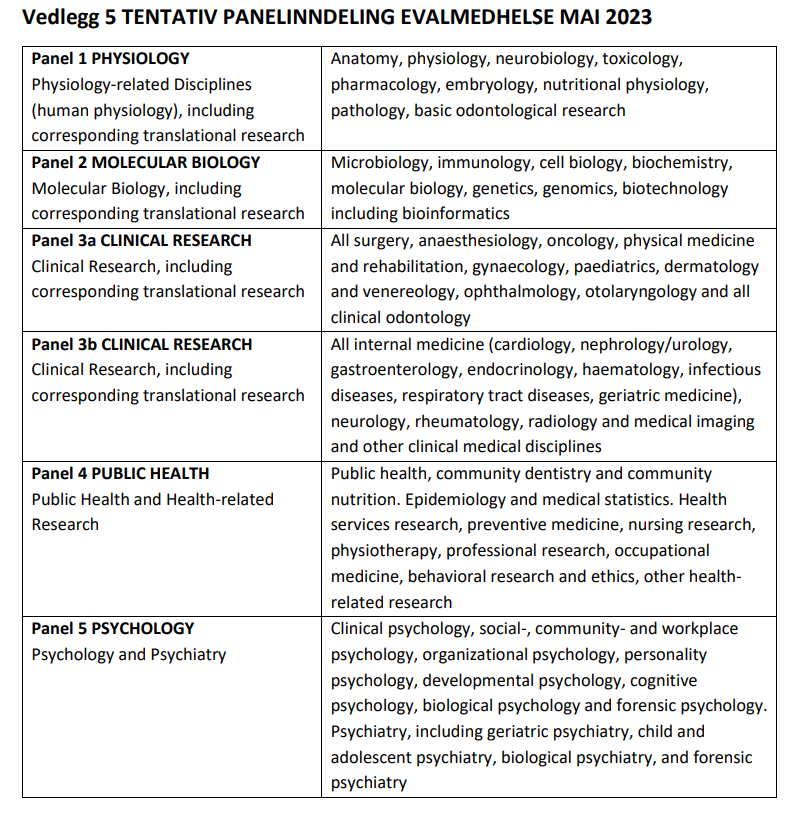 Side 9
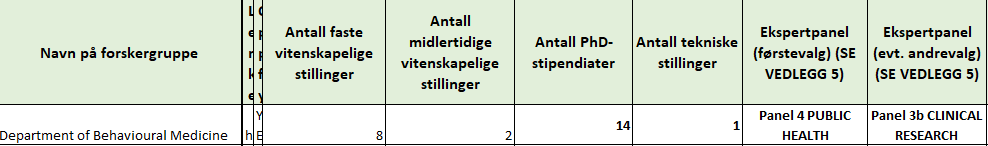 Side 10
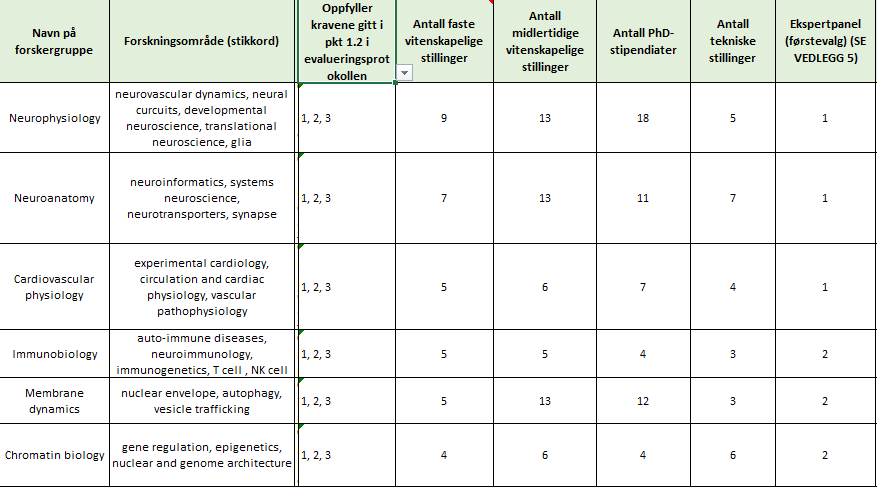 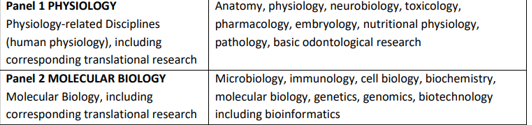 Side 11
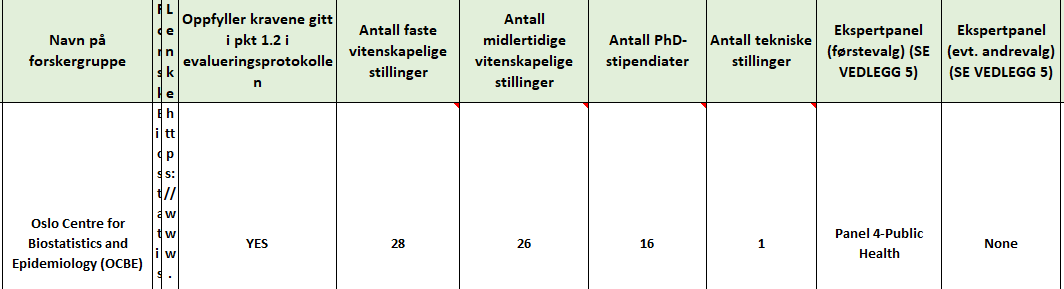 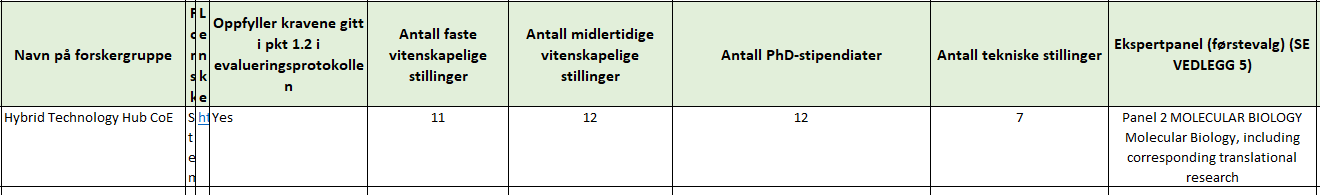 Side 12
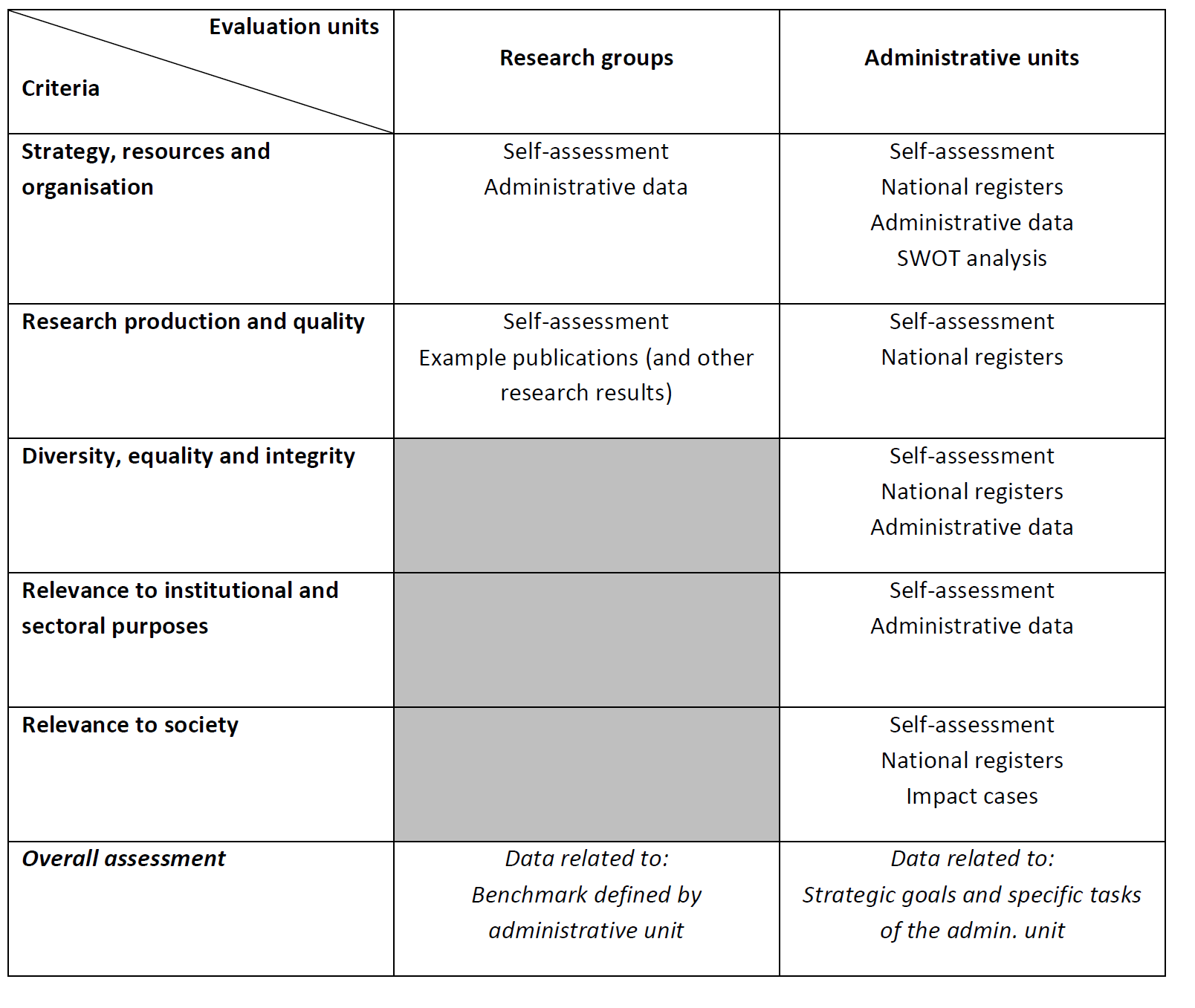 Basis of evaluation
13
Veien videre for IMB
Terms of reference/mandat for adm enhet – må opp i fakultetsstyret (deles med Instituttrådet)


Personer som kan ta ansvar for selv-evaluering ++ i forskningsgruppene og på adm unit
Side 14
[Speaker Notes: Thomas Sæther, Tore Jahnsen, Linda, Liv, Hela]
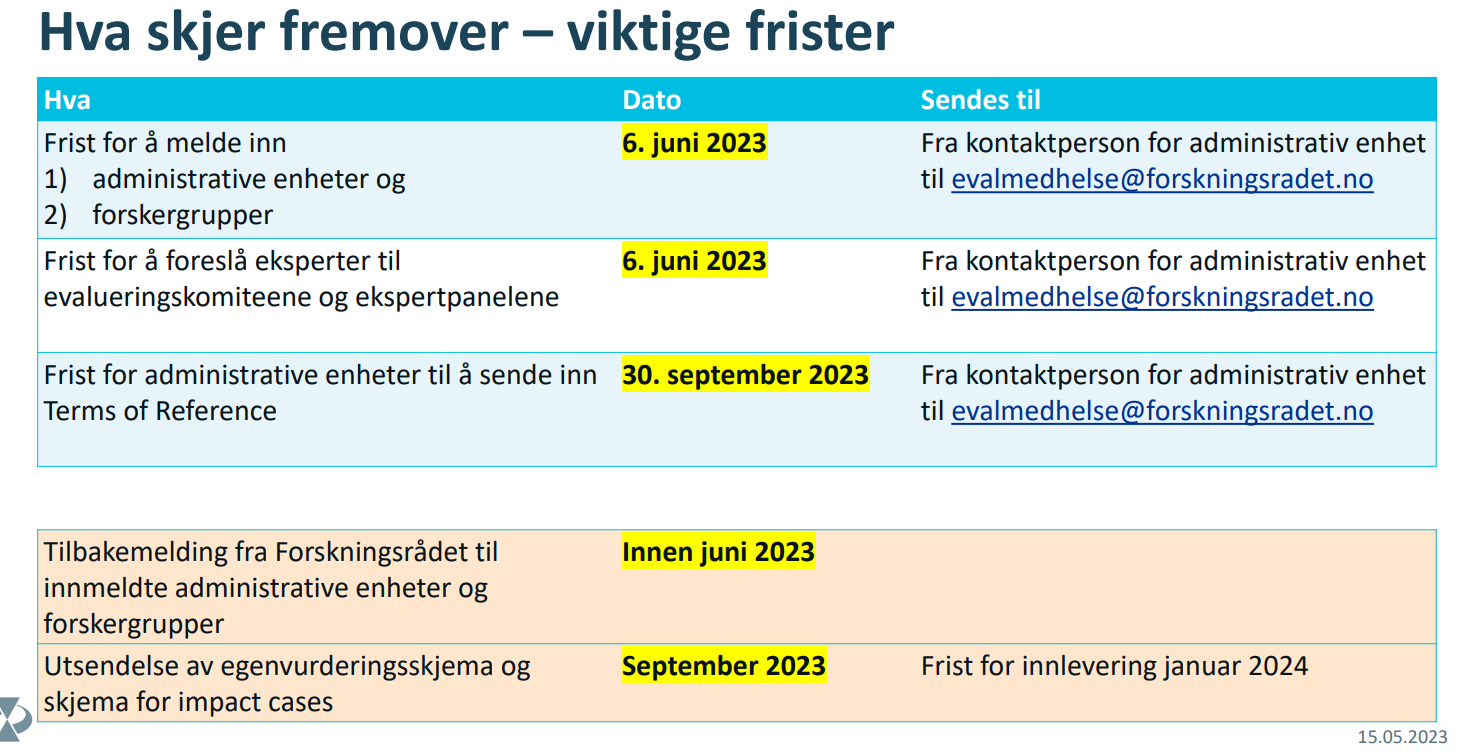 Side 15